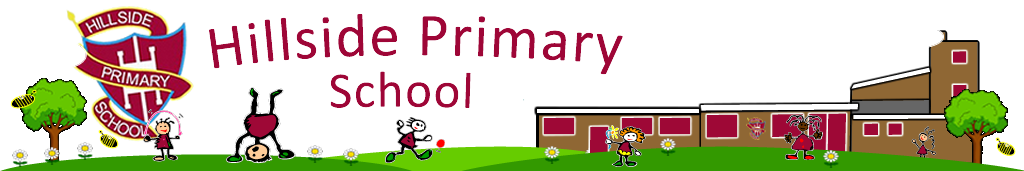 The following words are your spellings for this week:
Week 1 – Contractions
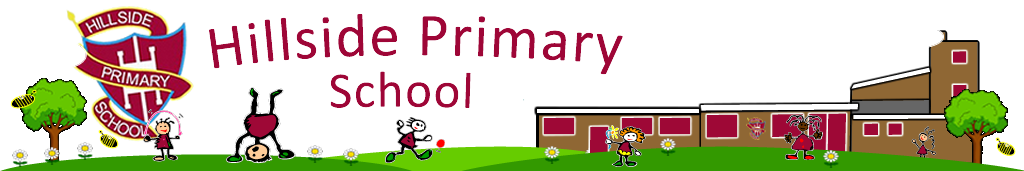 Review
Last week, you did a great job learning the following words:
For your review, write 5 sentences including some of the words above.
Monday 8th February
 Contractions
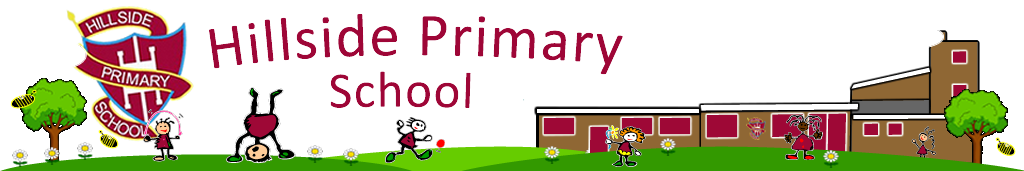 Teach
We are learning to read and spell contracted words with apostrophes.
When shortening ‘am’ with ‘I’, remove the ‘a’ and replace it with an apostrophe.
I am
If ‘I’ is one of the words in the contraction, the ‘I’ must be a capital letter.
=
I’m
Tuesday 9th February
 Contractions
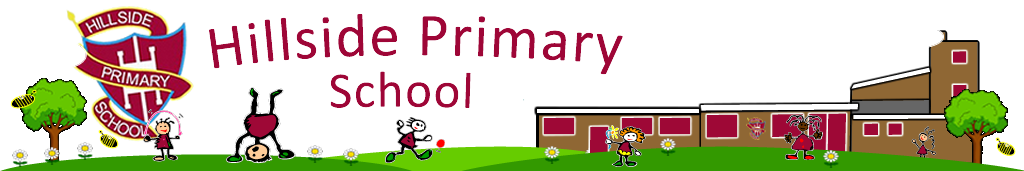 Teach
We are learning to read and spell contracted words with apostrophes.
If ‘are’ is one of the words in the contraction, remove the ‘a’ and replace it with an apostrophe.
we are
you are
they are
=
=
=
we’re
you’re
they’re
Tuesday 9th February
 Contractions
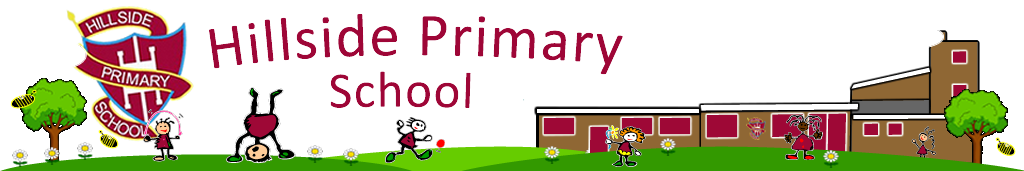 Teach
We are learning to read and spell contracted words with apostrophes.
If ‘is’ is one of the words in the contraction, remove the ‘i’ and replace it with an apostrophe.
he is
she is
it is
that is
=
=
=
=
he’s
she’s
it’s
that’s
Tuesday 9th February
 Contractions
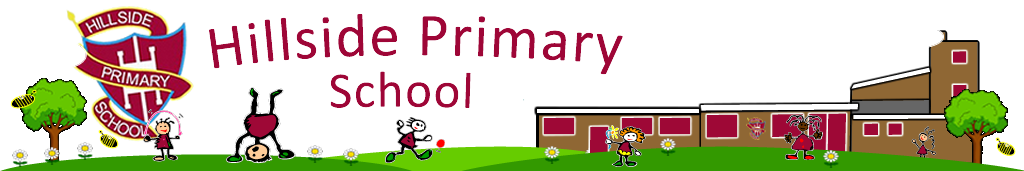 Teach
Write out the contracted versions of the following words:
Tuesday 9th February
 Contractions
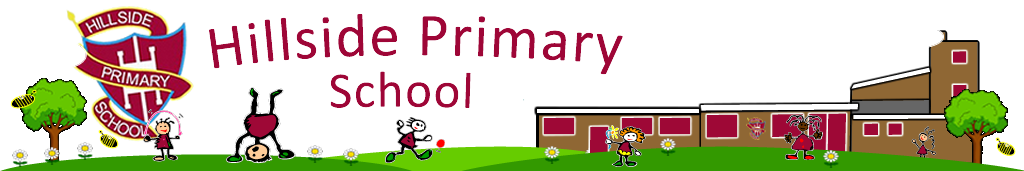 Practise
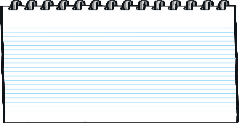 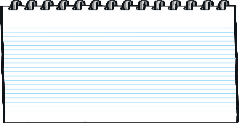 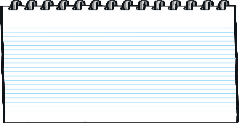 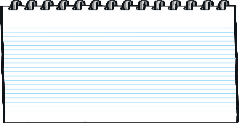 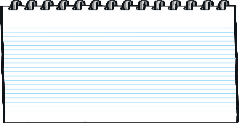 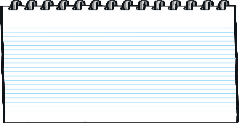 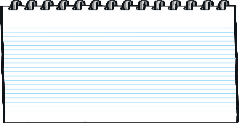 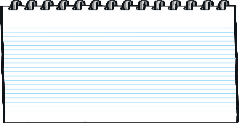 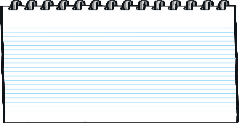 I’m
wer’e
thats
Im
w’ere
that’s
Im’
we’re
that’s’
Below are three versions of one of your spelling words. One has used an apostrophe correctly and two haven’t. Write out the correct one in your book. Talk to a grown up about what went wrong with the other two.
Wednesday 10th February
Contractions
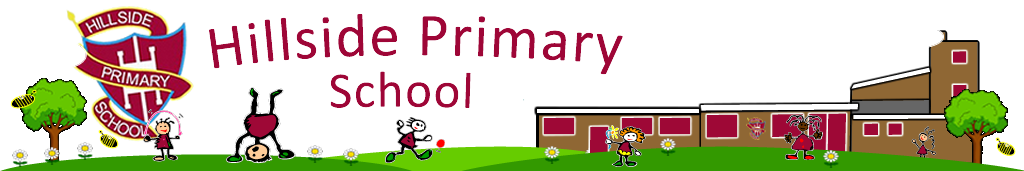 Apply
To the right is a picture of a magic potion school. Use the picture to write sentences using some of this week’s spelling words.
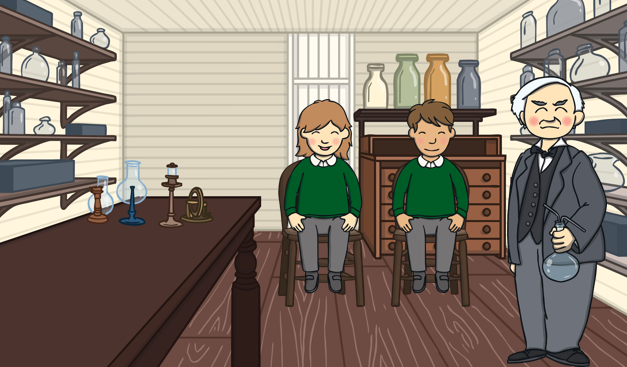 Thursday 11th February
 Contractions
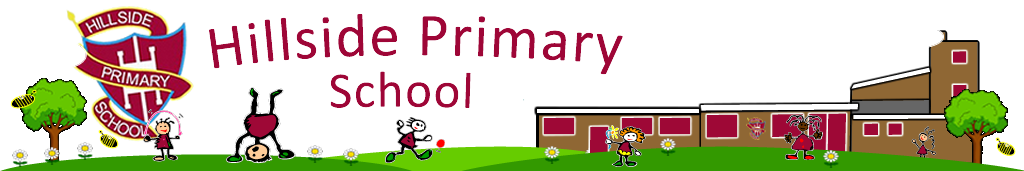 Activities
It’s Friday! 
Well done for working hard this week. Complete one, two or all of the following tasks:
Practise the spelling rule on Spelling Frame.
If an adult has time, read a book to them.
Read a book to yourself. Keep an eye out for our spelling rule.
Friday 12th February
Contractions
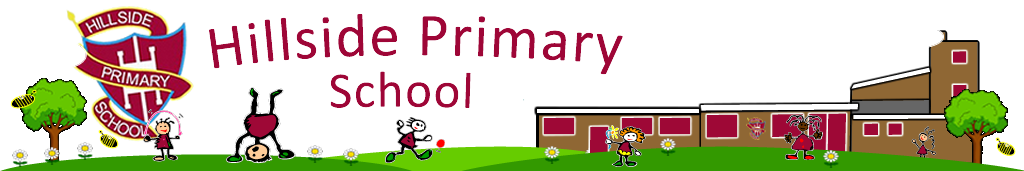 The following words are your spellings for this week:
Week 2 – Contractions
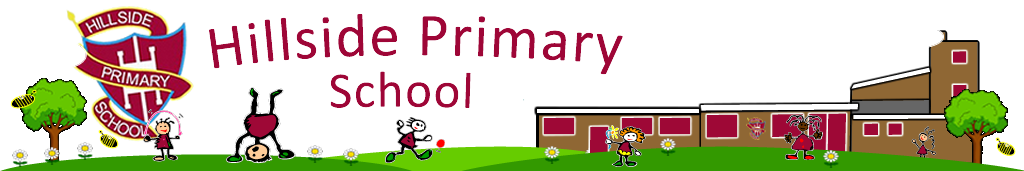 Review
Below are last week’s words but the apostrophes are missing! Add them back in and write them out neatly.
Monday 22nd February
Contractions
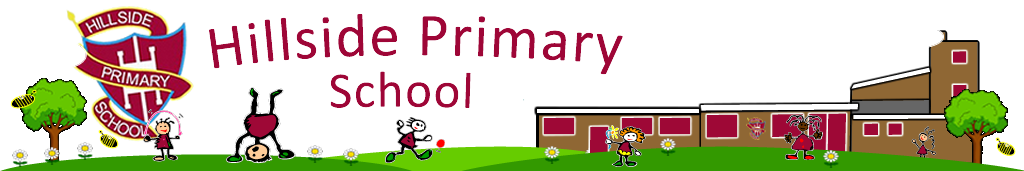 Teach
We are learning to read and spell contracted words with apostrophes.
If ‘has’ is one of the words in the contraction, remove the ‘h’ and the ‘a’ and replace them both with an apostrophe.
he has
it has
she has
that has
=
=
=
=
it’s
that’s
she’s
he’s
Tuesday 23rd February
Contractions
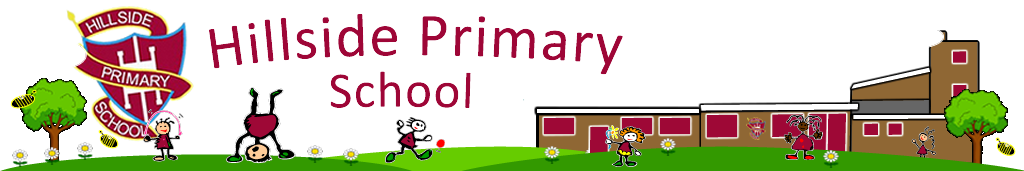 Teach
We are learning to read and spell contracted words with apostrophes.
If ‘had’ is one of the words in the contraction, remove the ‘h’ and the ‘a’ and replace them both with an apostrophe.
she had
I had
you had
=
=
=
you’d
I’d
she’d
Tuesday 23rd February
Contractions
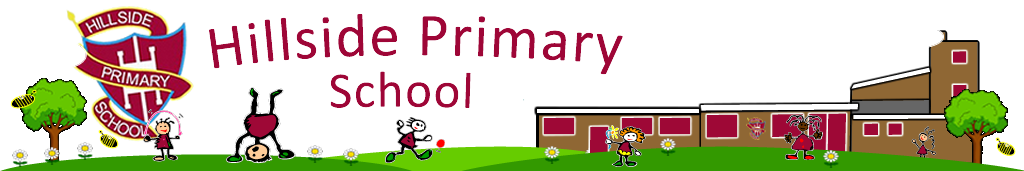 Teach
We are learning to read and spell contracted words with apostrophes.
If ‘have’ is one of the words in the contraction, remove the ‘h’ and the ‘a’ and replace them both with an apostrophe.
I have
we have
you have
they have
=
=
=
=
I’ve
we’ve
you’ve
they’ve
Tuesday 23rd February
Contractions
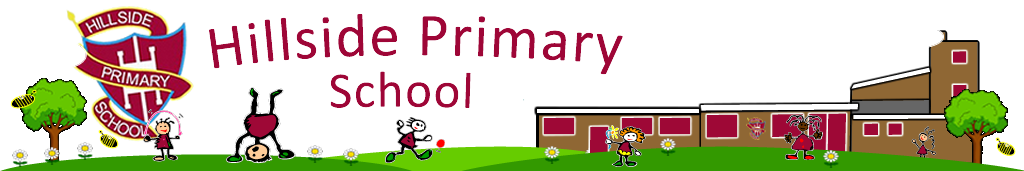 Teach
Write out the contracted versions of the following words:
Tuesday 23rd February
Contractions
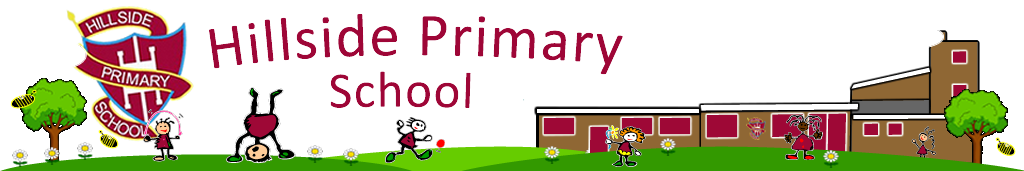 Practise
Unjumble the letters and add an apostrophe to create one of our spelling words.
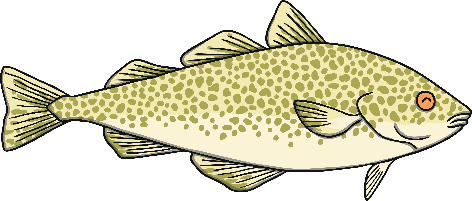 v
e
I
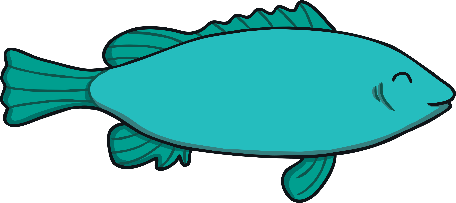 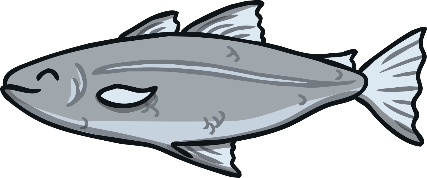 h
t
y
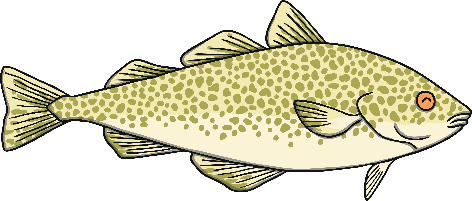 e
d
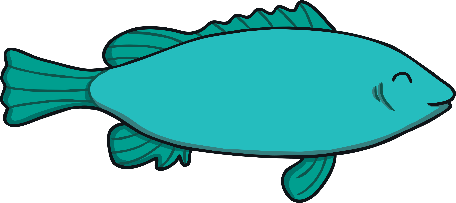 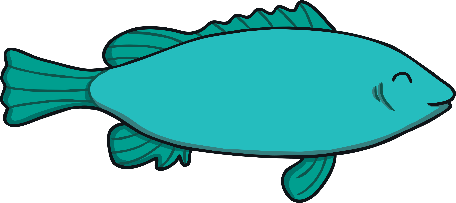 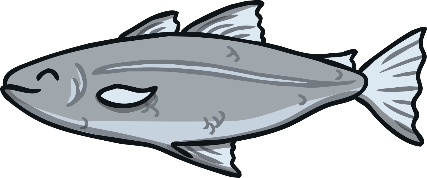 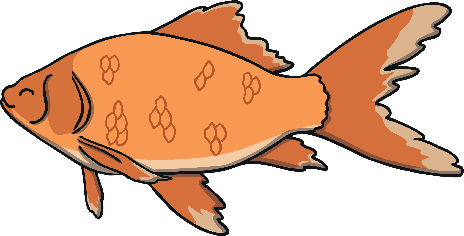 s
s
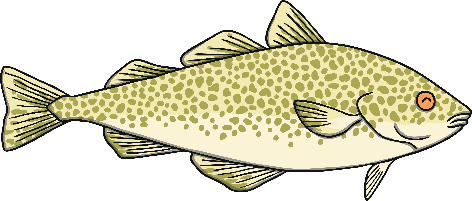 e
h
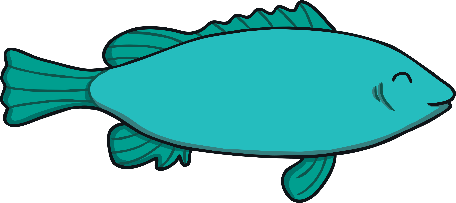 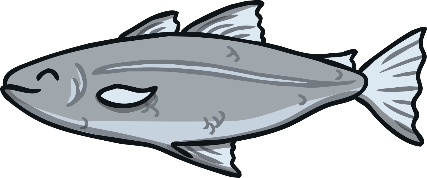 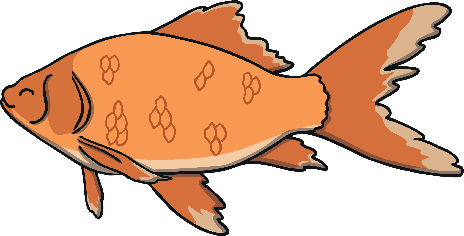 Wednesday 24th February
Contractions
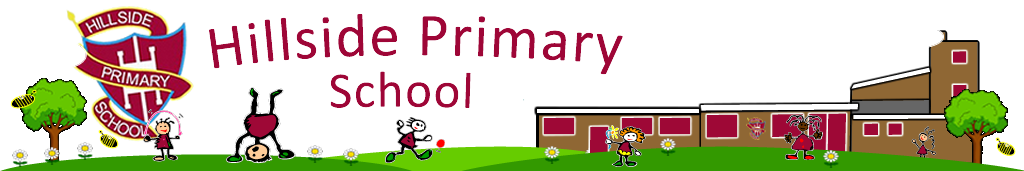 Apply
Correct any mistakes in the paragraph below.
Welcome to the magic school. Yo’ud better prepare yourself because the school has so much to see. I’ts got twenty-five rooms and the’yve all got a new spell to learn. Ive prepared your timetable. Enjoy your day!
Thursday 25th February
Contractions
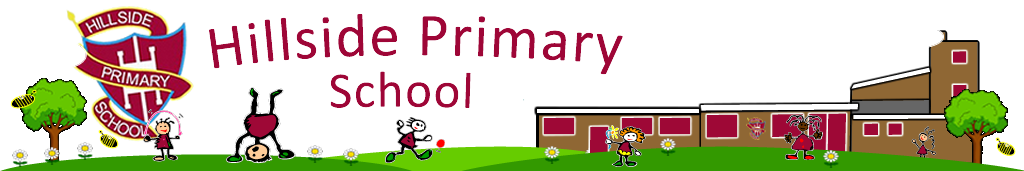 Activities
It’s Friday! 
Well done for working hard this week. Complete one, two or all of the following tasks:
Practise the spelling rule on Spelling Frame.
If an adult has time, read a book to them.
Read a book to yourself. Keep an eye out for our spelling rule.
Friday 26th February
Contractions